Волшебная лампа
Излучает свет
Выводит показания  на телефон
Работает  как ночник
Имеет три режима
Создает красоту
Макар Харитонов
01
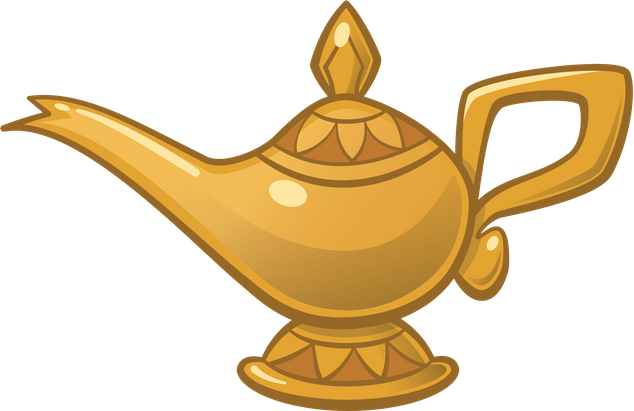 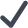 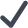 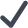 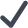 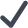 Цель:
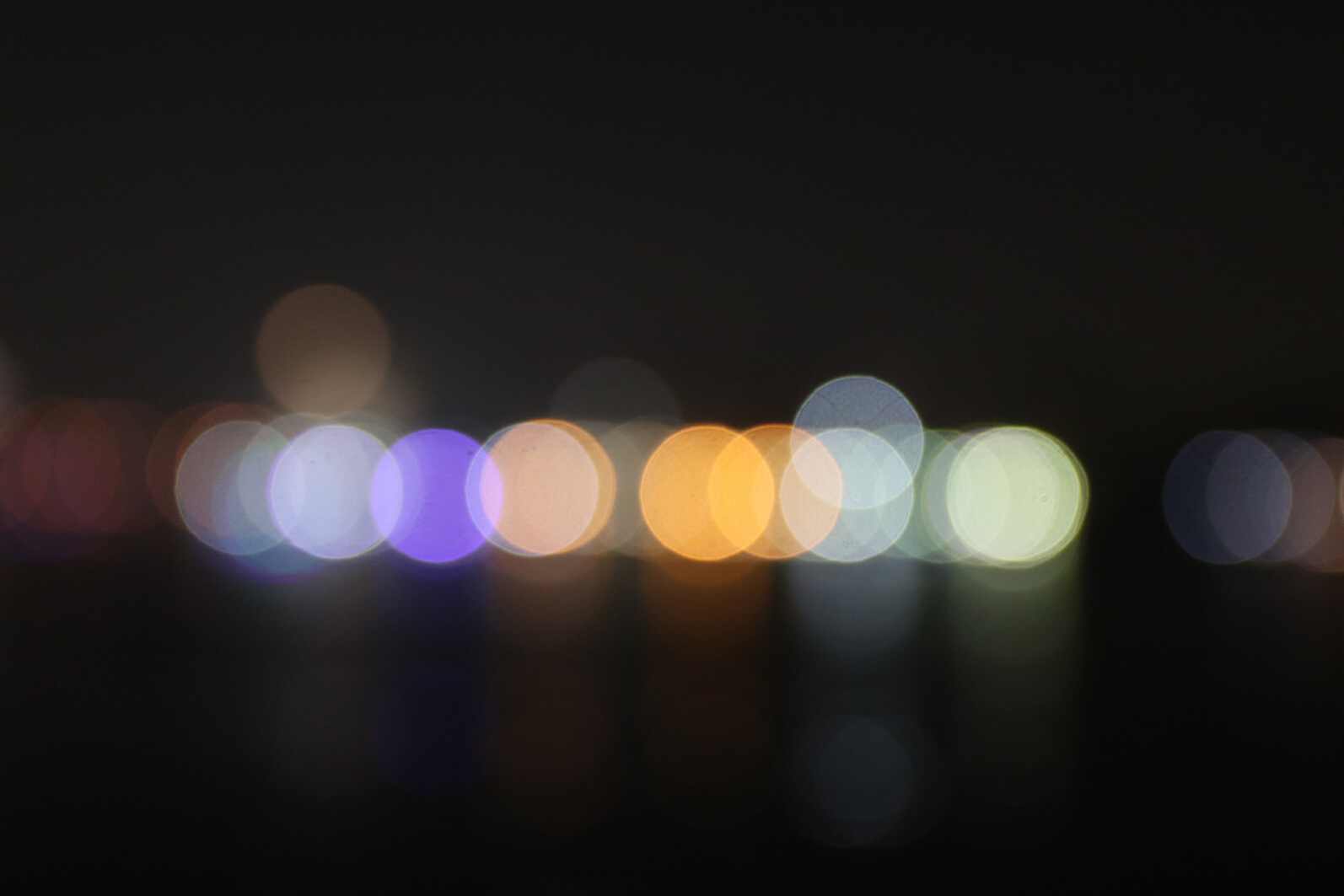 Актуальность:
Устройство помогает засыпать имеет больше режимов, чем обычный ночник и управляется с телефона
Разработать устройство создающее уют в доме
02
02
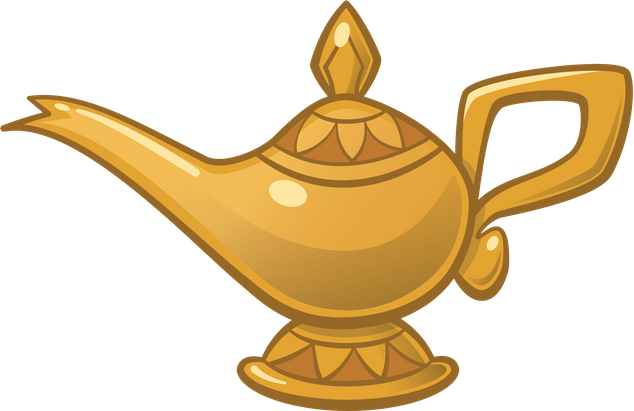 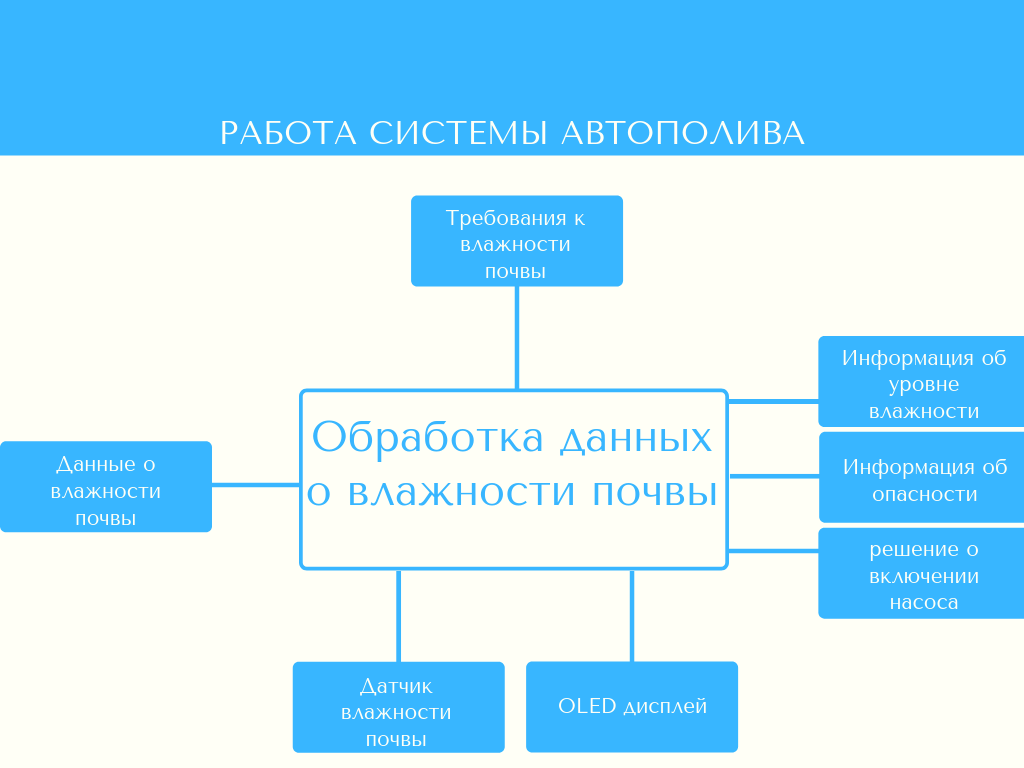 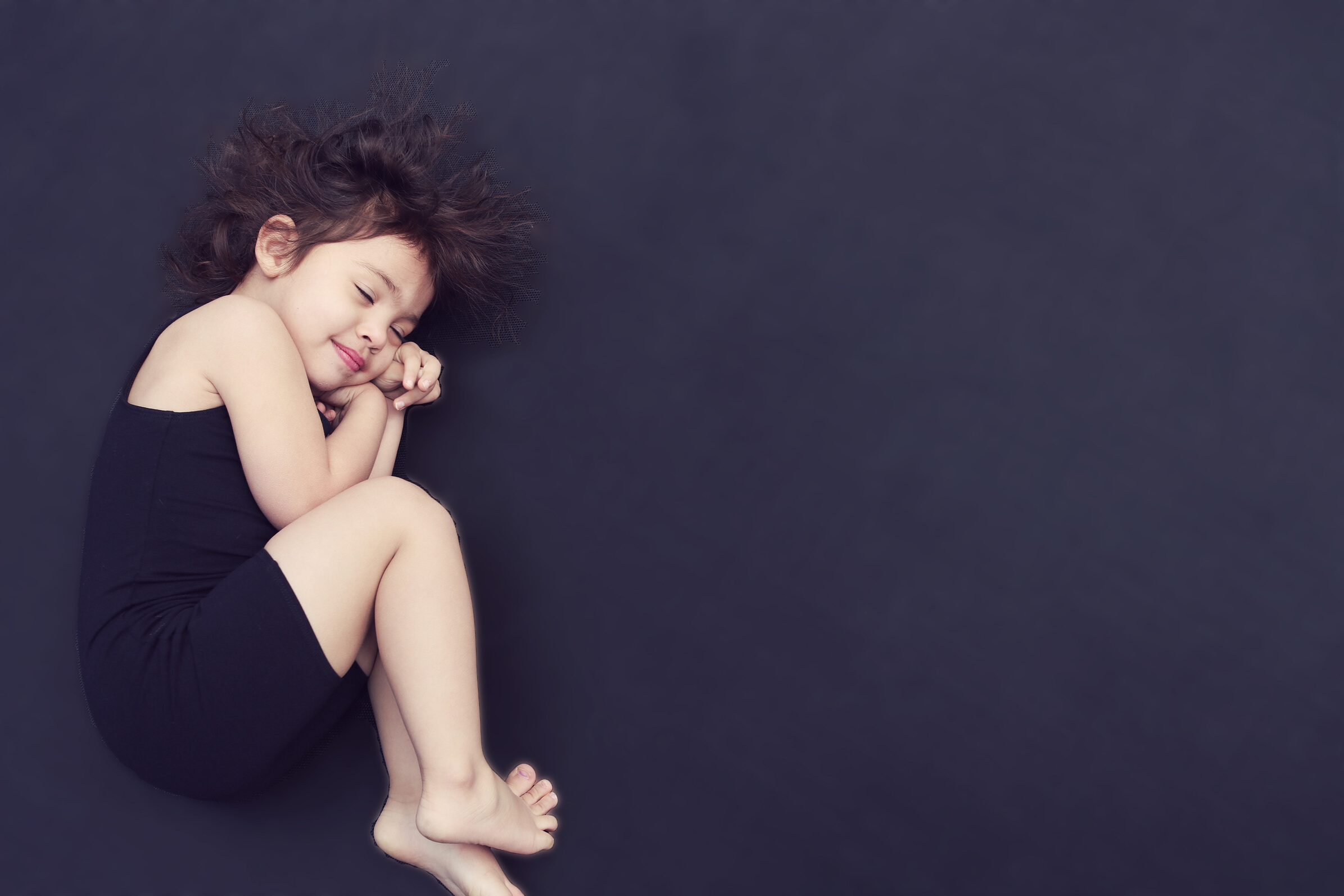 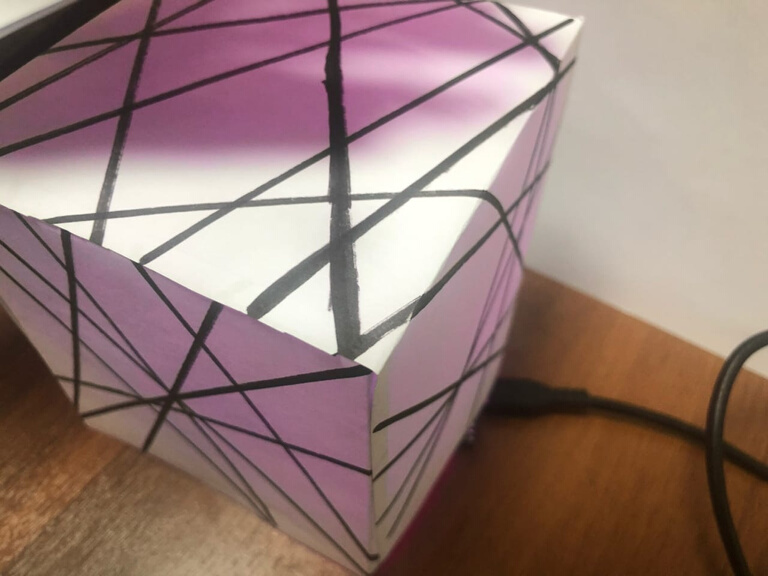 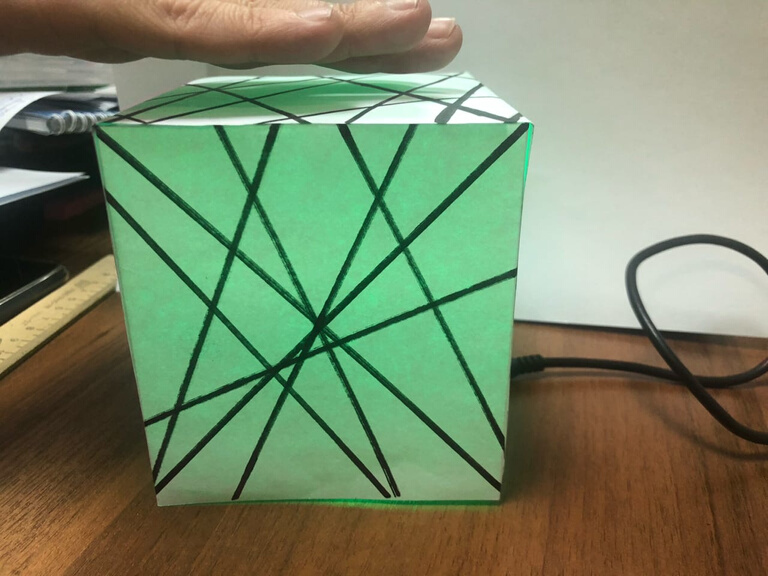 При падении уровня освещения блок управления включает один из режимов работы RGB-светодиода. Для удобства использования уровень освещенности и пороговое значение выводится на телефон по WiFi. Устройство удобно управляется.
03
02
03
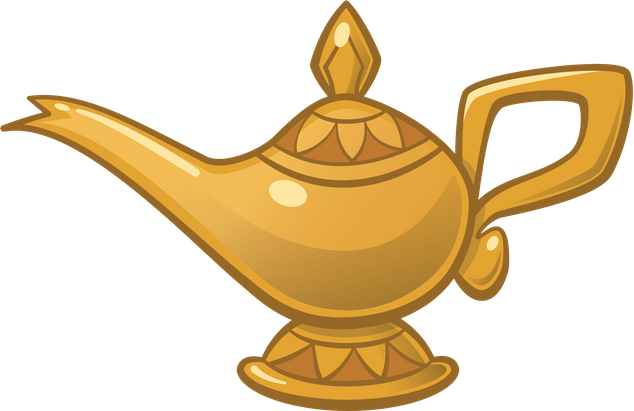 Состав:
- плат Wemos;
- 1 датчик освещенности;
- 1 RGB-светодиода;
- макетная плата;
- провода ;
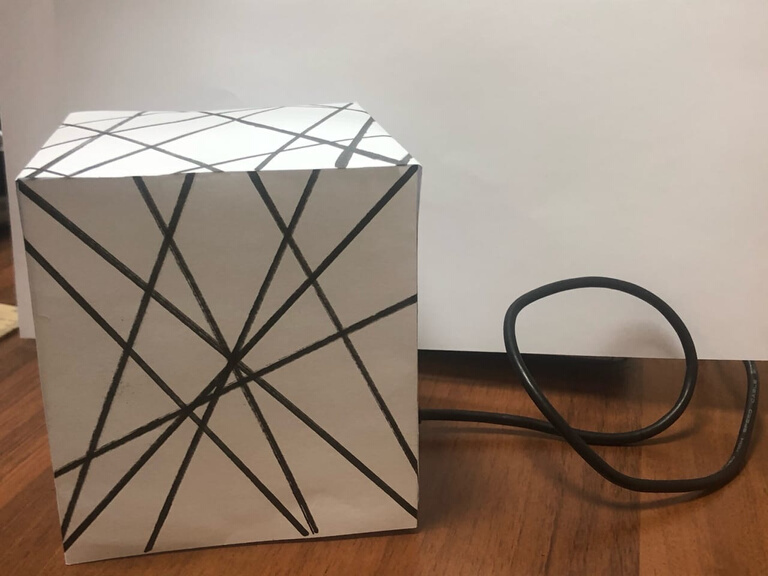 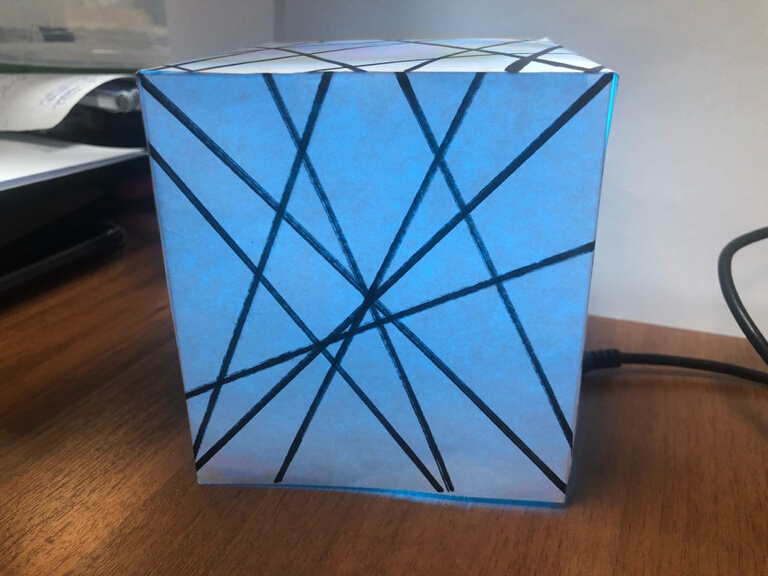